Chemie 9.A (15.3 – 26.3) Nukleové kyselinyUdělejte si výpisky z přiložené prezentace Nukleové kyseliny. 
Písemně do sešitu odpovězte na otázku: Nukleotid tvoří 3 základní části, jaké?
 Práci máte na 14 dní.Nukleové kyseliny.pptx
Nukleové kyseliny
Pohleď na boží dílo, člověče!
Kdo napraví to, co Bůh dopustil?
Nemyslím si, že bychom si mohli
svévolně pohrávat s matkou přírodou.
Mám dojem, že ona to chce sama…
Ing.L.Johnová
ZŠ Lom
Dědičnost
Dědičnost je schopnost organismu, díky které potomek získává
 vlastnosti nebo predispozice k vlastnostem rodičovské buňky nebo
 organismu. Vlastnosti přenášené do další generace nemusí být 
 zcela totožné s vlastnostmi rodiče. Rozdíly mezi generacemi
 mohou být dány jednak kombinací vlastností dvou rodičů 
 (pohlavní rozmnožování), ale i v případě přímého přenosu 
 děděných vlastností do následující generace (dělení buněk, 
 nepohlavní rozmnožování) přenos nemusí být a ani nebývá 
 dokonale přesný. Rozdíly mezi generacemi se přitom mohou
 v průběhu času hromadit. Tyto rozdíly způsobují vývoj druhu
 neboli fylogenezi.
 Ve většině organismů je dědičnost fyzicky zajišťována
 přenosem genetické informace ve formě molekuly 
 deoxyribonukleové kyseliny (DNA). Informace je zakódována 
 v pořadí nukleotidů. Informace obsažené v sekvencích nukleotidů
 jsou strukturované do jednotek informace, které nazýváme gen.
Dědičnost
Řehoř Jan Mendel byl mnich a později opat 
augustiniánského kláštera, brněnský přírodovědec,
badatel, zakladatel genetiky a objevitel základních 
zákonů dědičnosti.
Genetika je věda o dědičnosti a proměnlivosti organizmu. 
Podstatou jsou nukleové kyseliny.
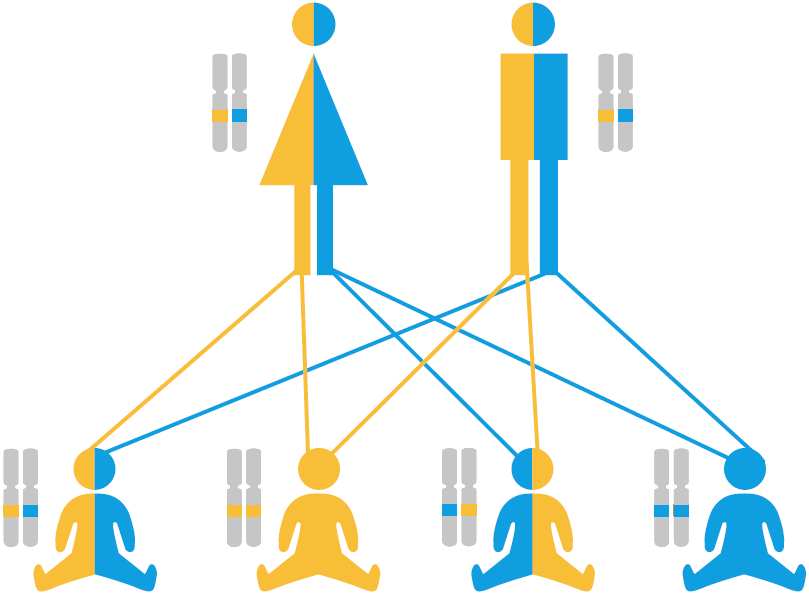 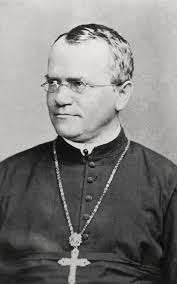 Nukleové kyseliny
Přenos genů je spojen s nukleovými kyselinami.

- jsou to složité makromolekulární látky
- jsou uloženy v buněčných jádrech
                     (nucleus = jádro)
- jsou nositeli dědičných vlastností organismů
- rozlišujeme dva základní typy (DNA a RNA)
Nukleové kyseliny
Základní stavební složky nukleových kyselin:
   - sacharid deoxyribóza
   - kyselina trihydrogenfosforečná H3PO4
   - jedna ze čtyř dusíkatých bází
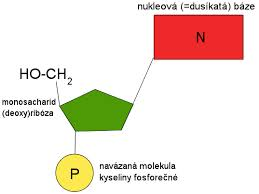 Dusíkaté sloučeniny (báze):
   - adenin      	A
   - thymin      	T
   - cytosin     	C
   - guanin      	G
DNA  (deoxyribonukleová kyselina)
- má tvar dvojité šroubovice.
- je složena z nukleotidů, přitom pořadí
    nukleotidů tvoří genetickou informaci
- jednotlivé úseky molekuly DNA tvoří geny
- určuje vývoj a vlastnosti jedince
- je nositelkou dědičnosti
- nachází se v jádře buňky, v chromozomech
RNA  (ribonukleová kyselina)
- má tvar jednoduché šroubovice.
- je složena z nukleotidů (liší se od DNA)
- řídí v buňce syntézu bílkovin z aminokyselin
    a určuje jejich vlastnosti
- jednotlivé úseky molekuly RNA tvoří geny
- používají se symboly A, U, C, G.
    Místo thyminu se v RNA vyskytuje uracil.
   - uracil U
Nukleové kyseliny - souhrn
Nukleovými kyseliny jsou makromolekulární 
látky obsažené ve všech organizmech. 
Typy nukleových kyselin jsou DNA a RNA.
 Jsou nezbytné pro uchování a přenos 
genetické informace. Přenos spočívá ve dvou krocích:
- přepis (transkripce) z DNA do RNA
- překlad (translace) z RNA do bílkoviny
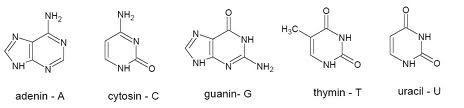